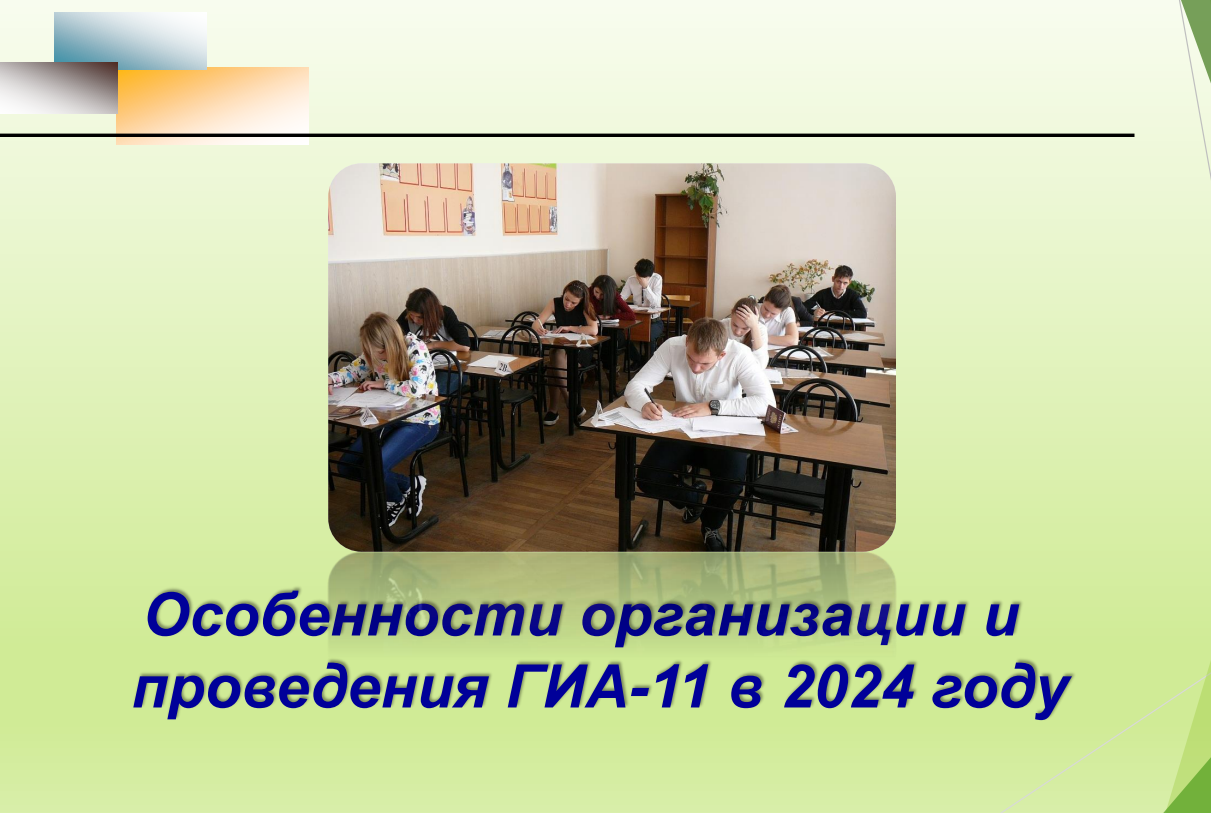 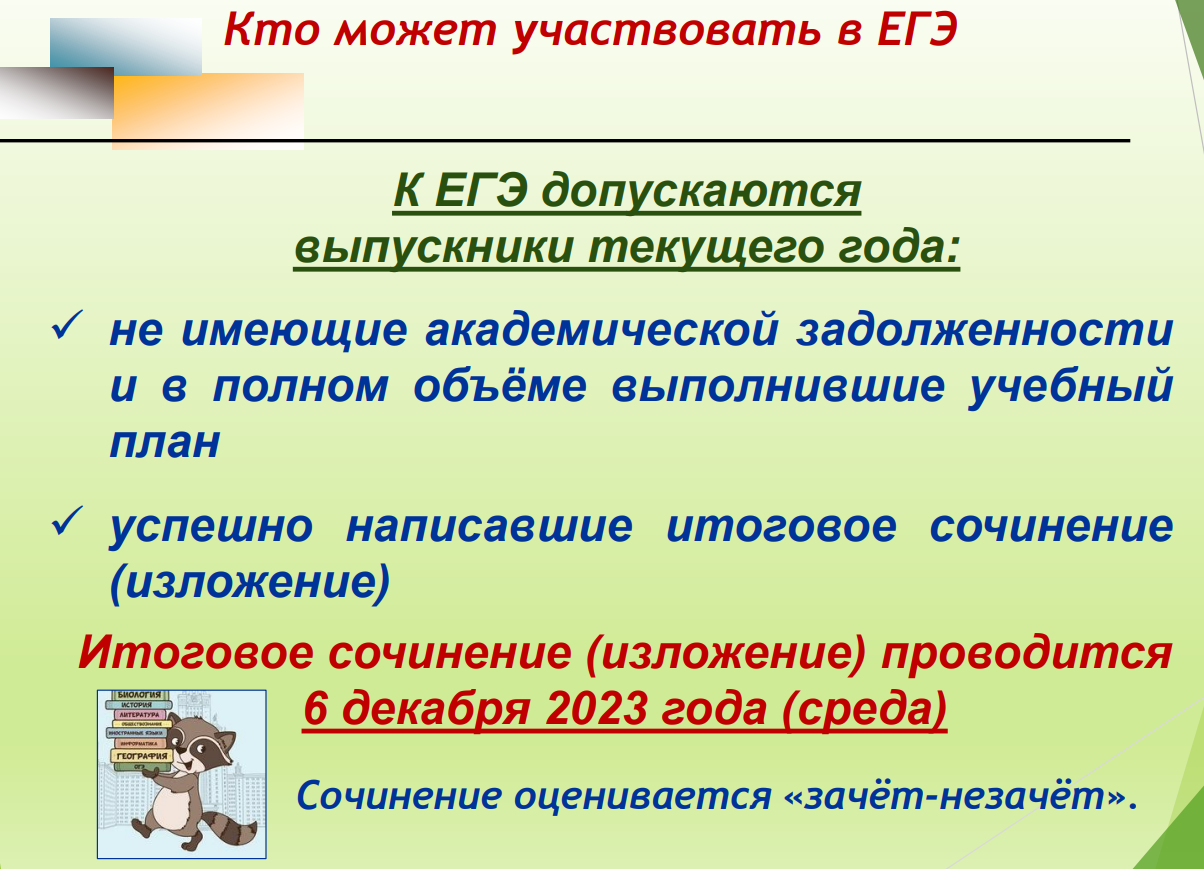 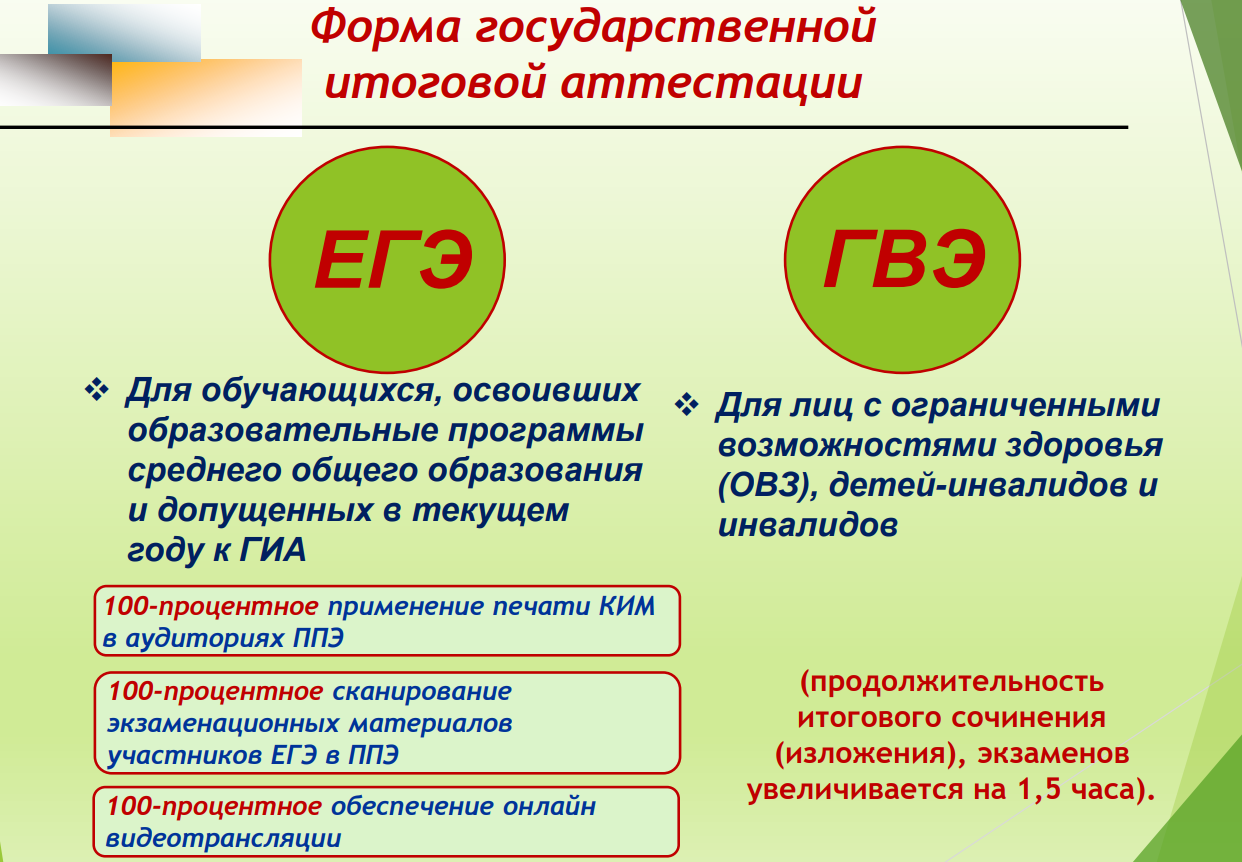 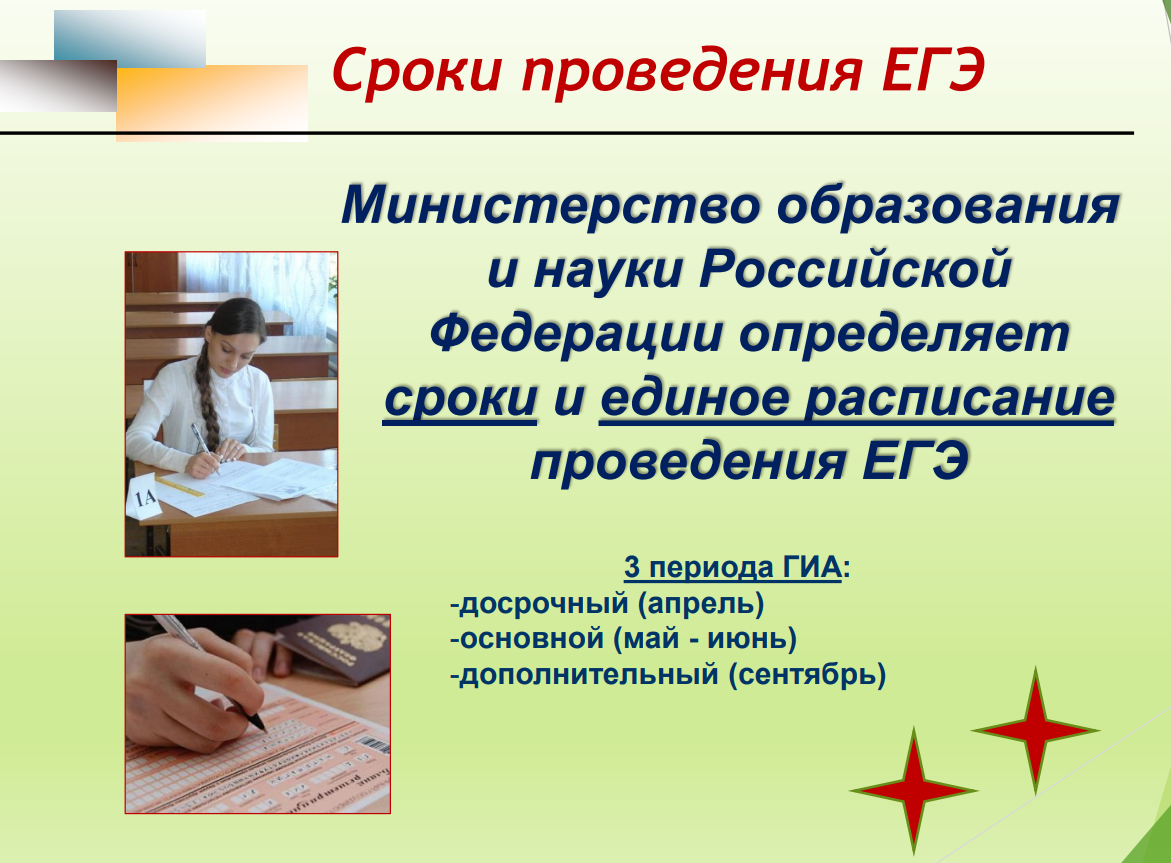 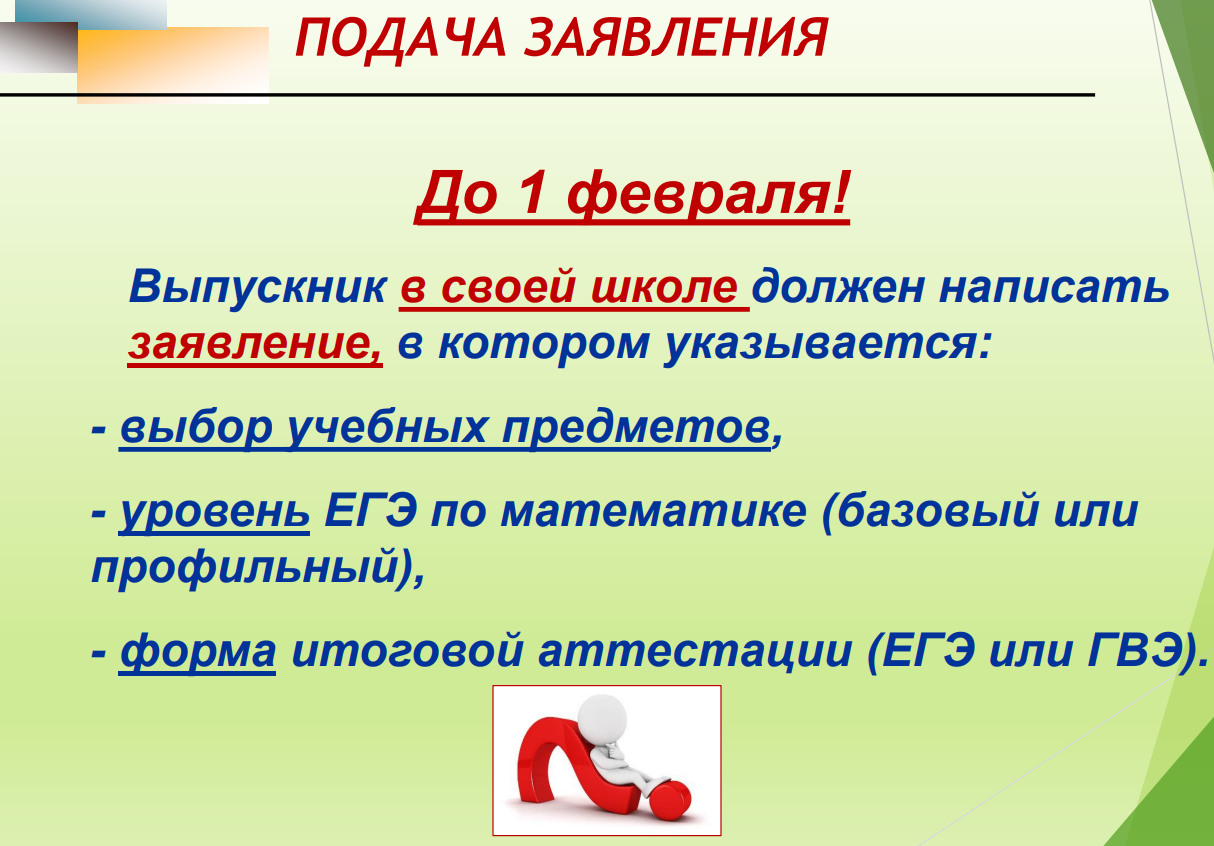 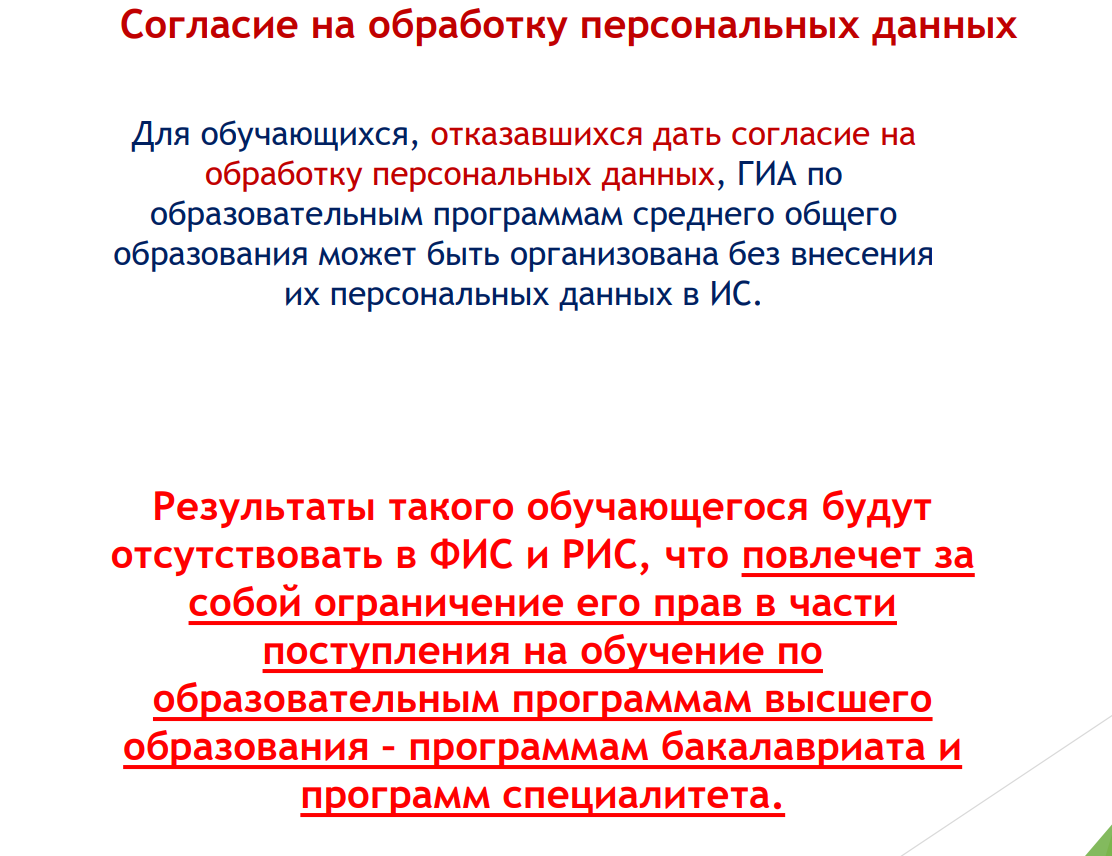 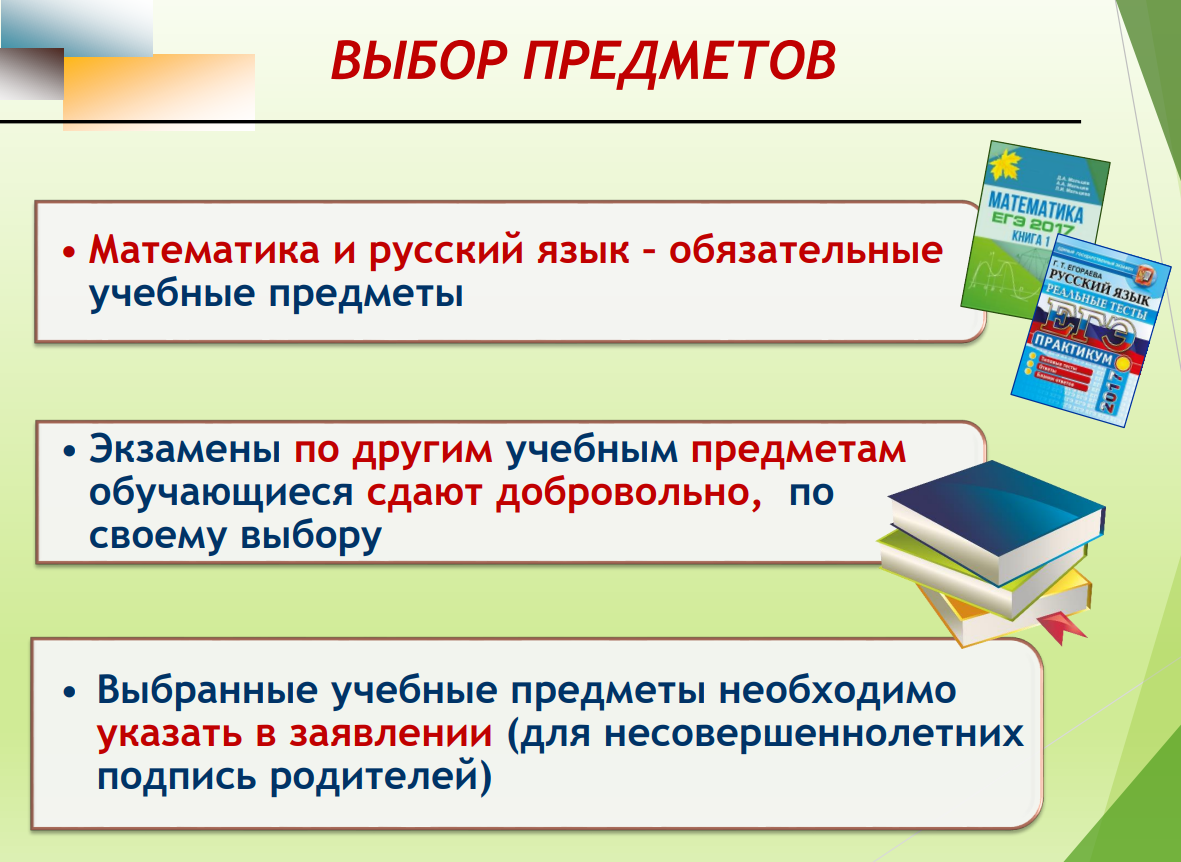 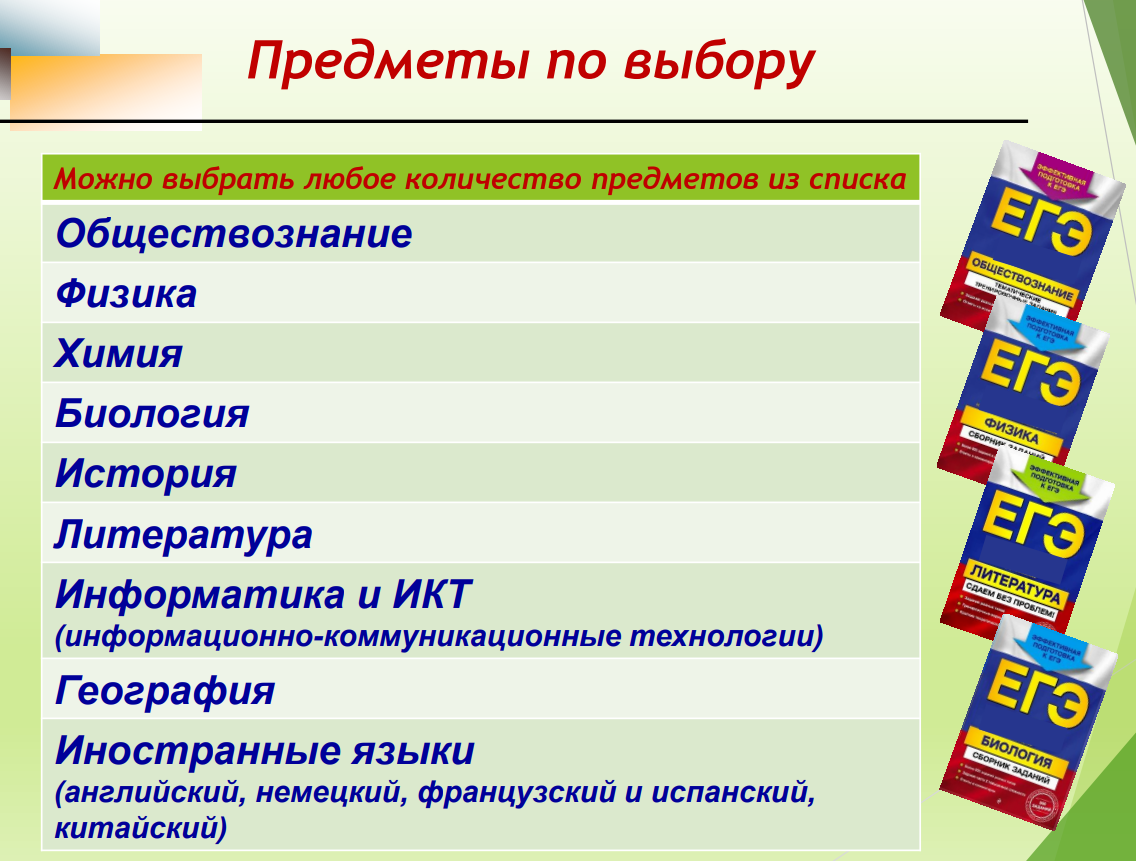 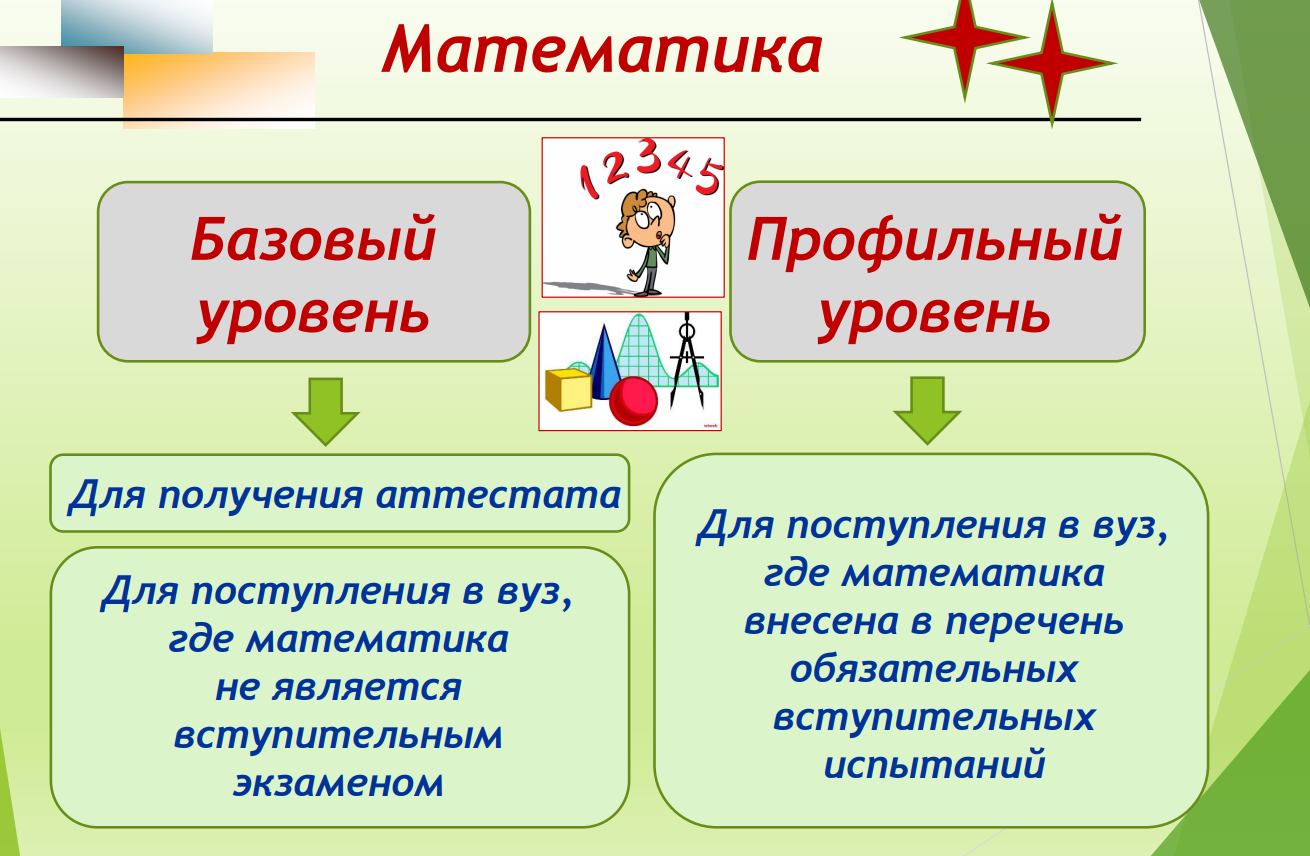 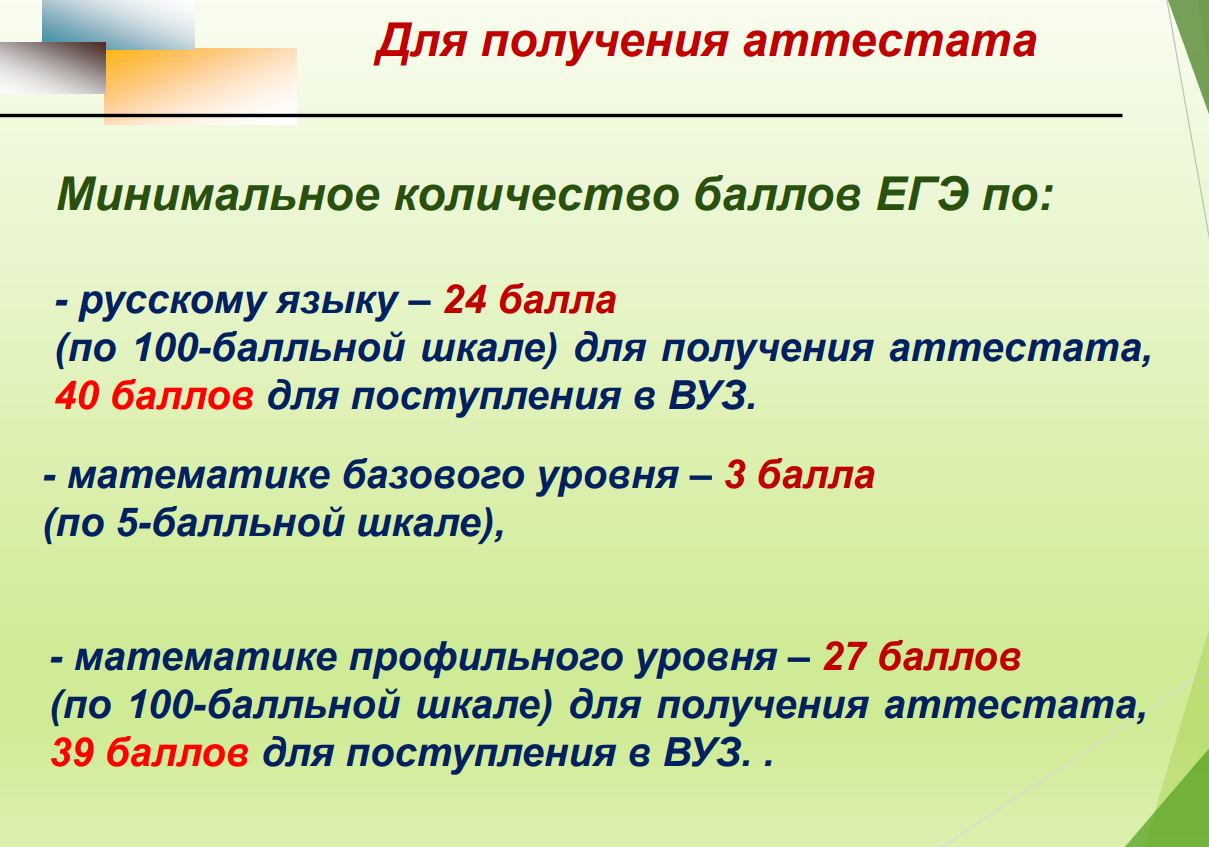 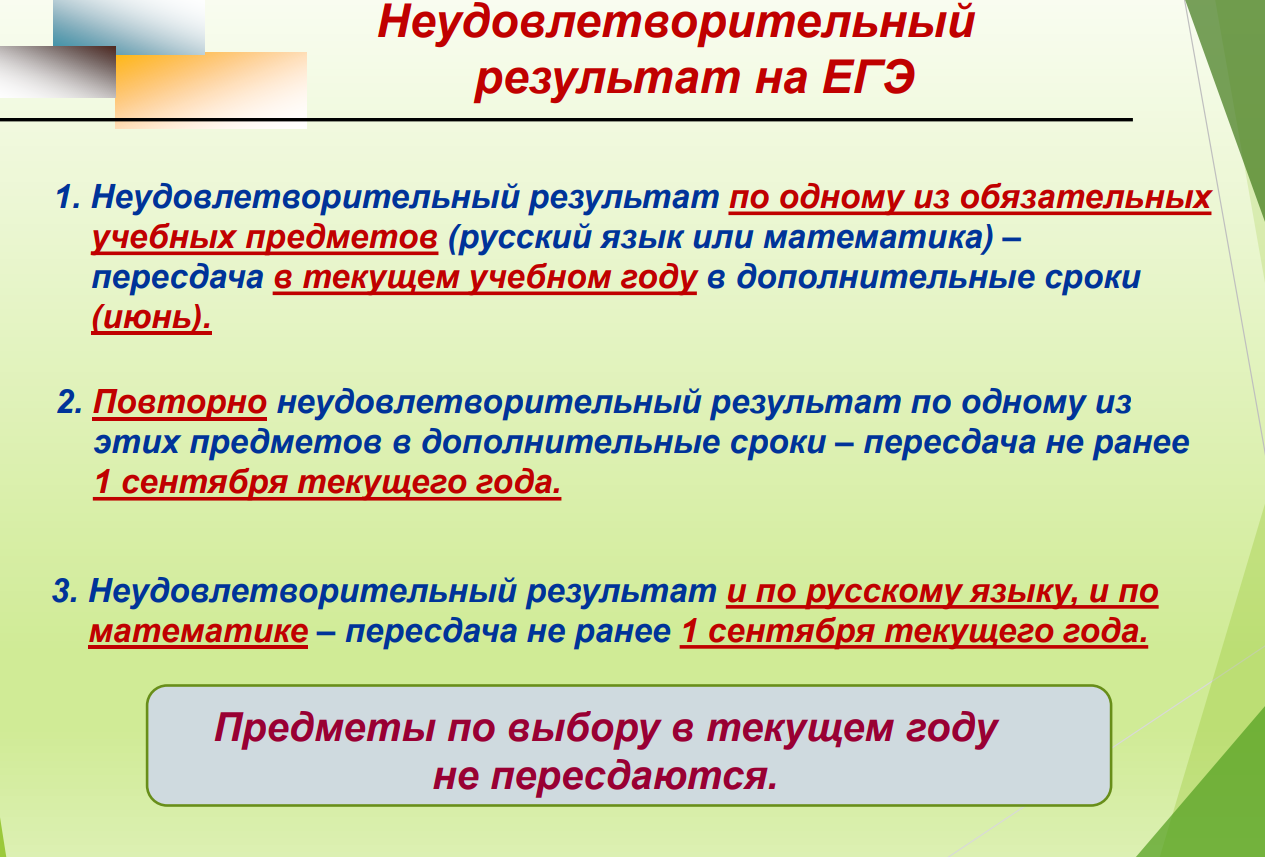 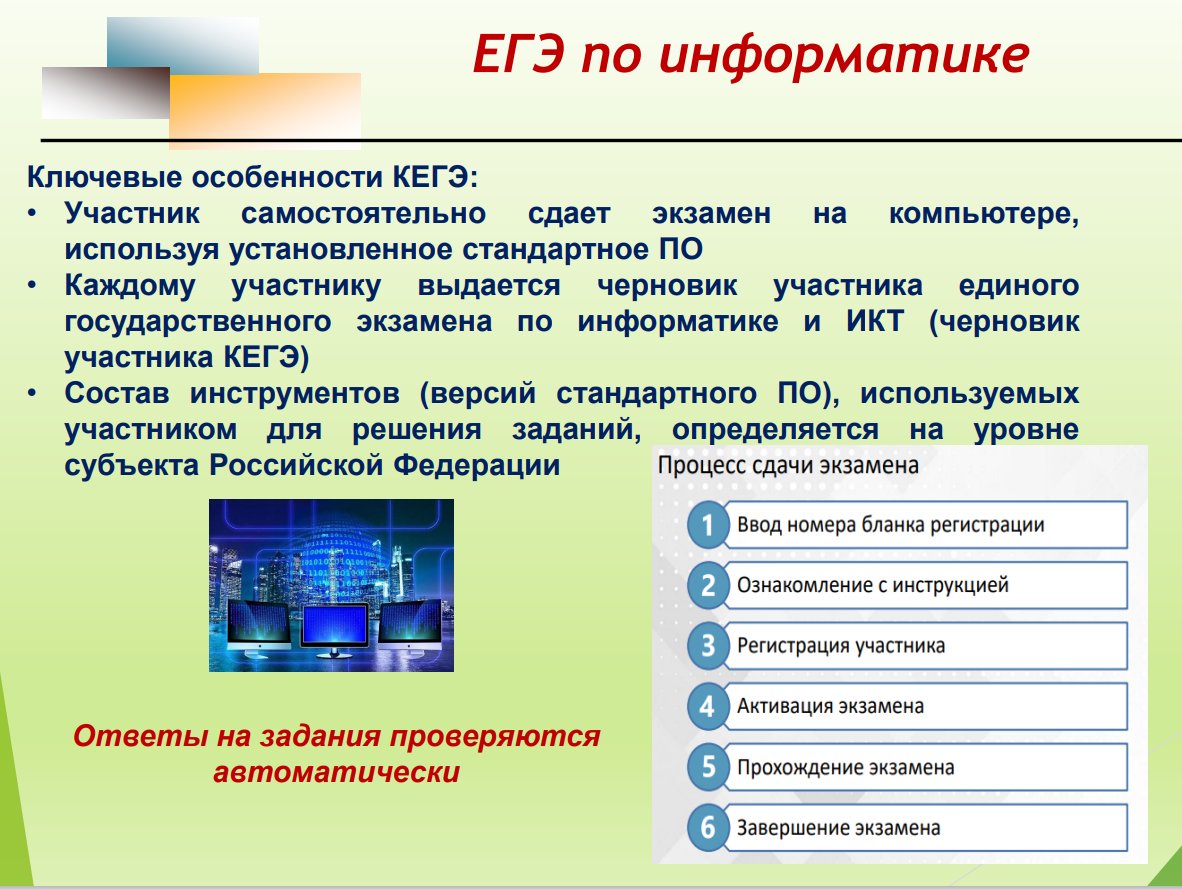 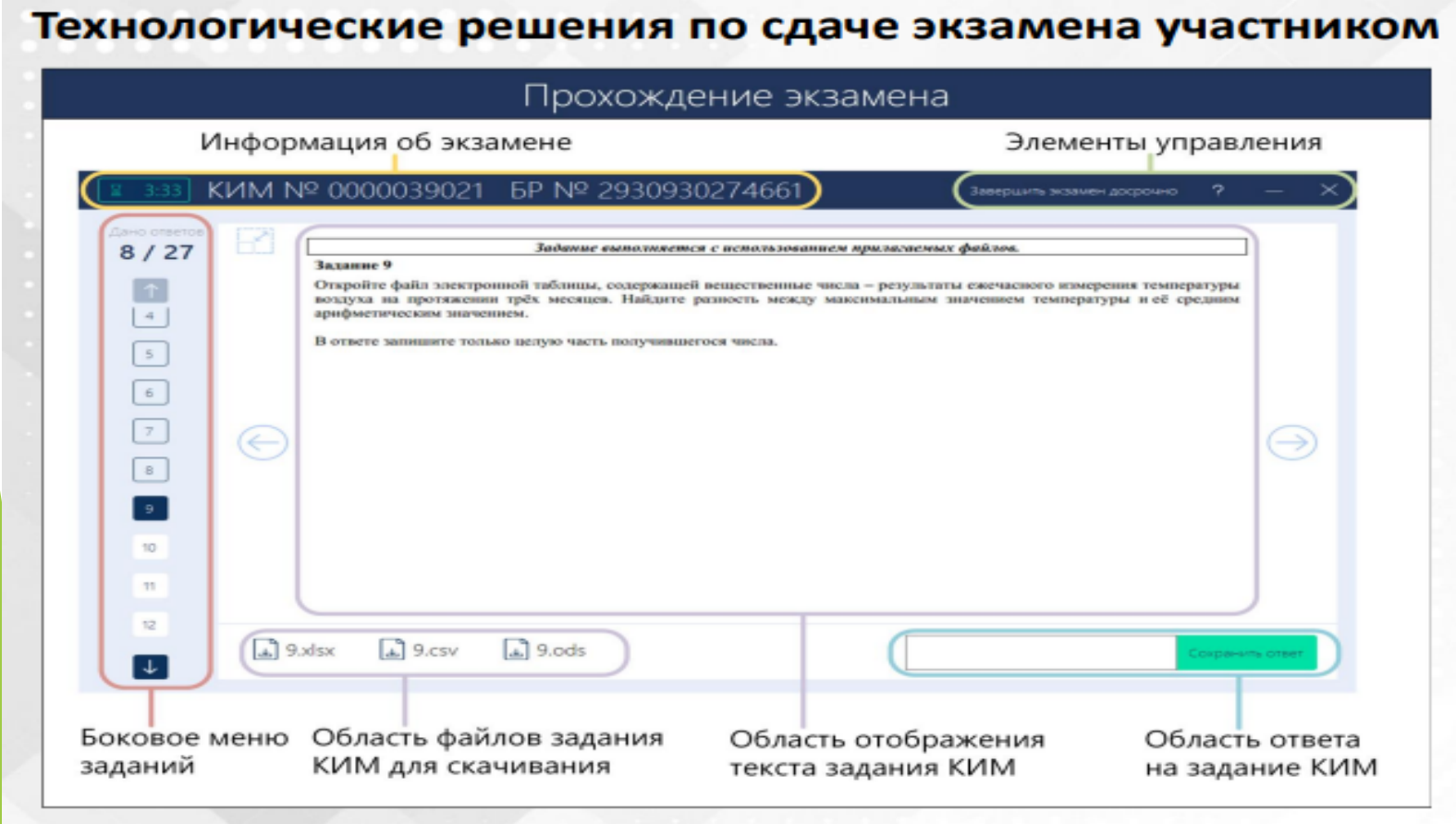 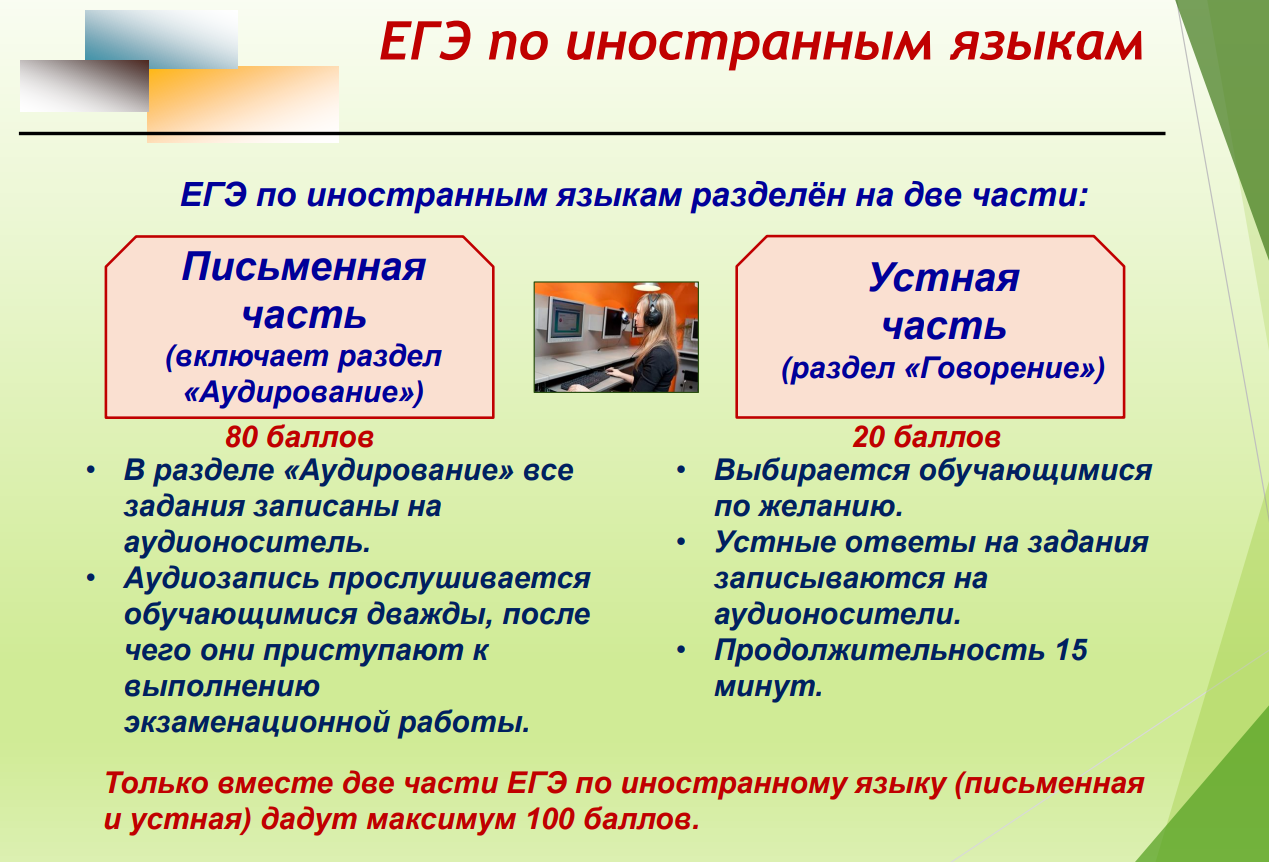 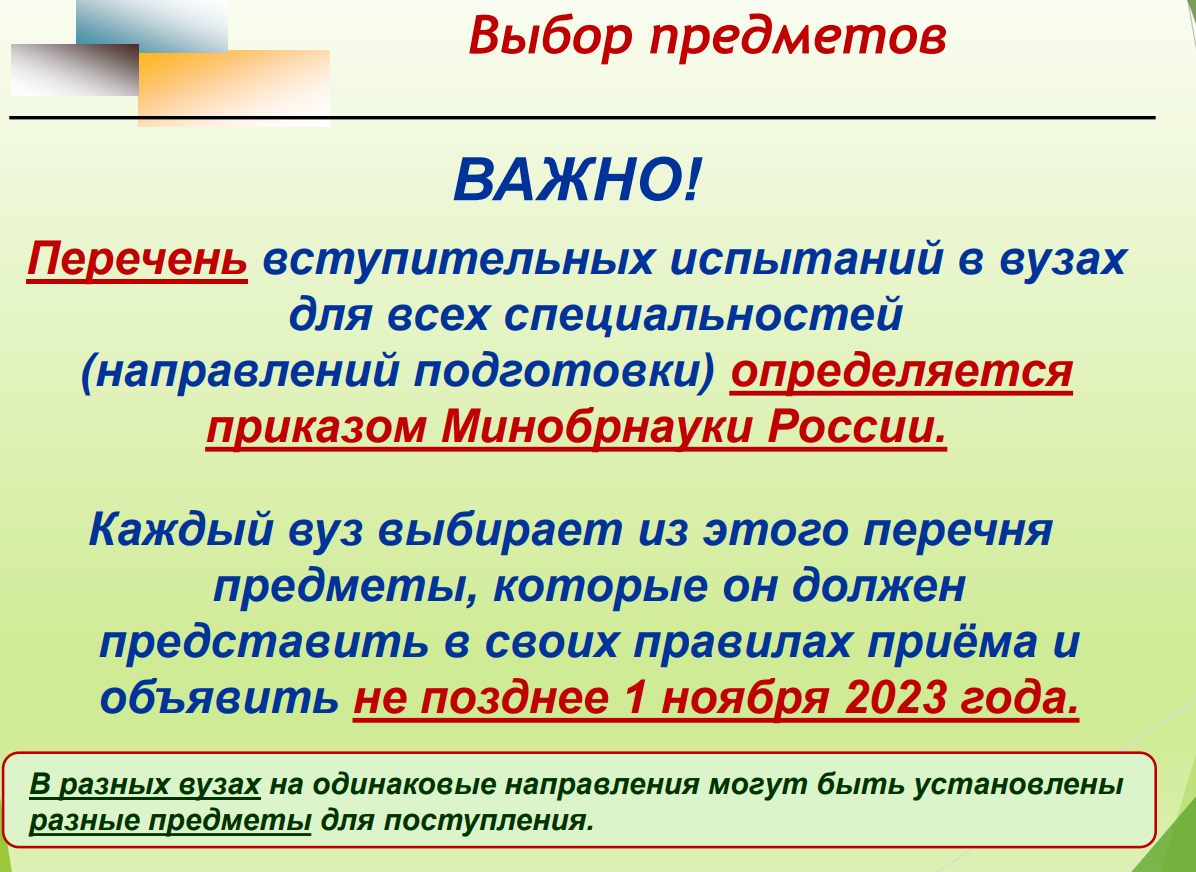 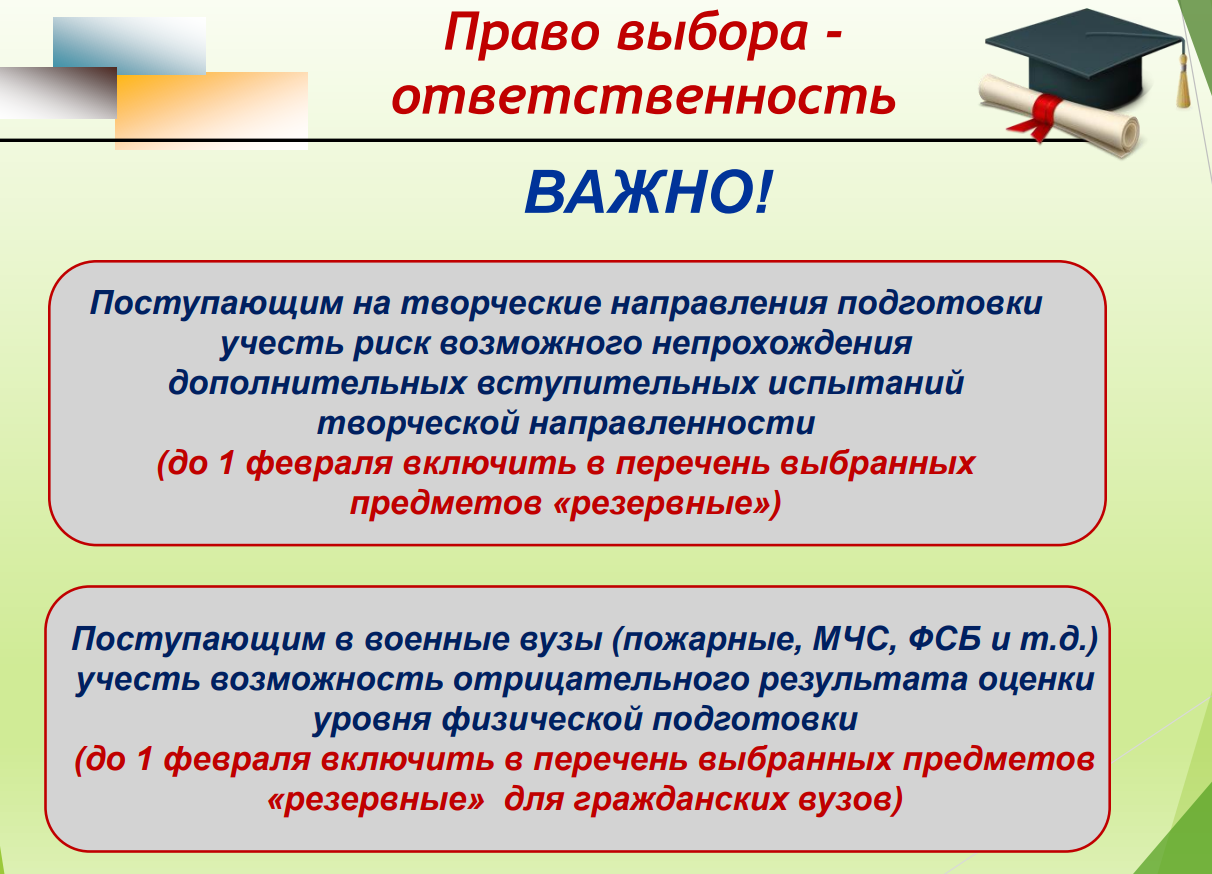 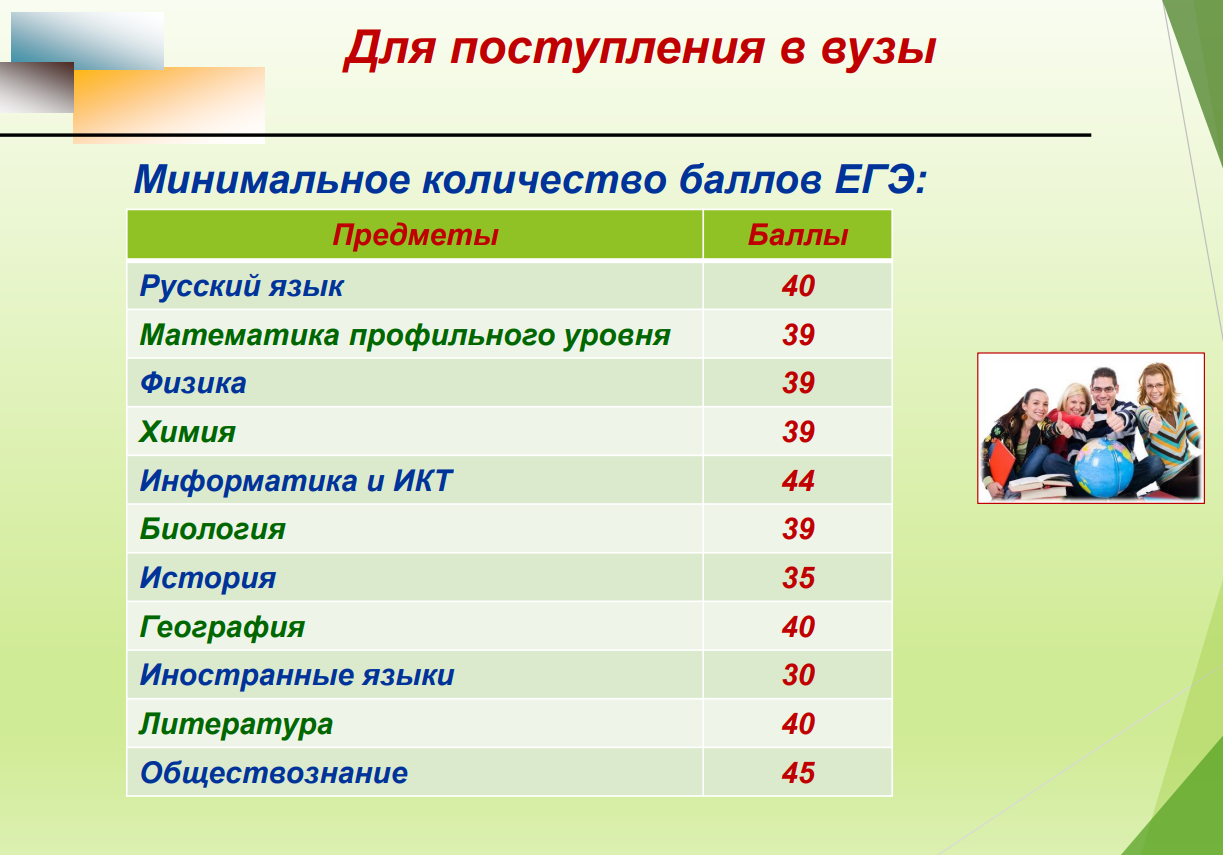 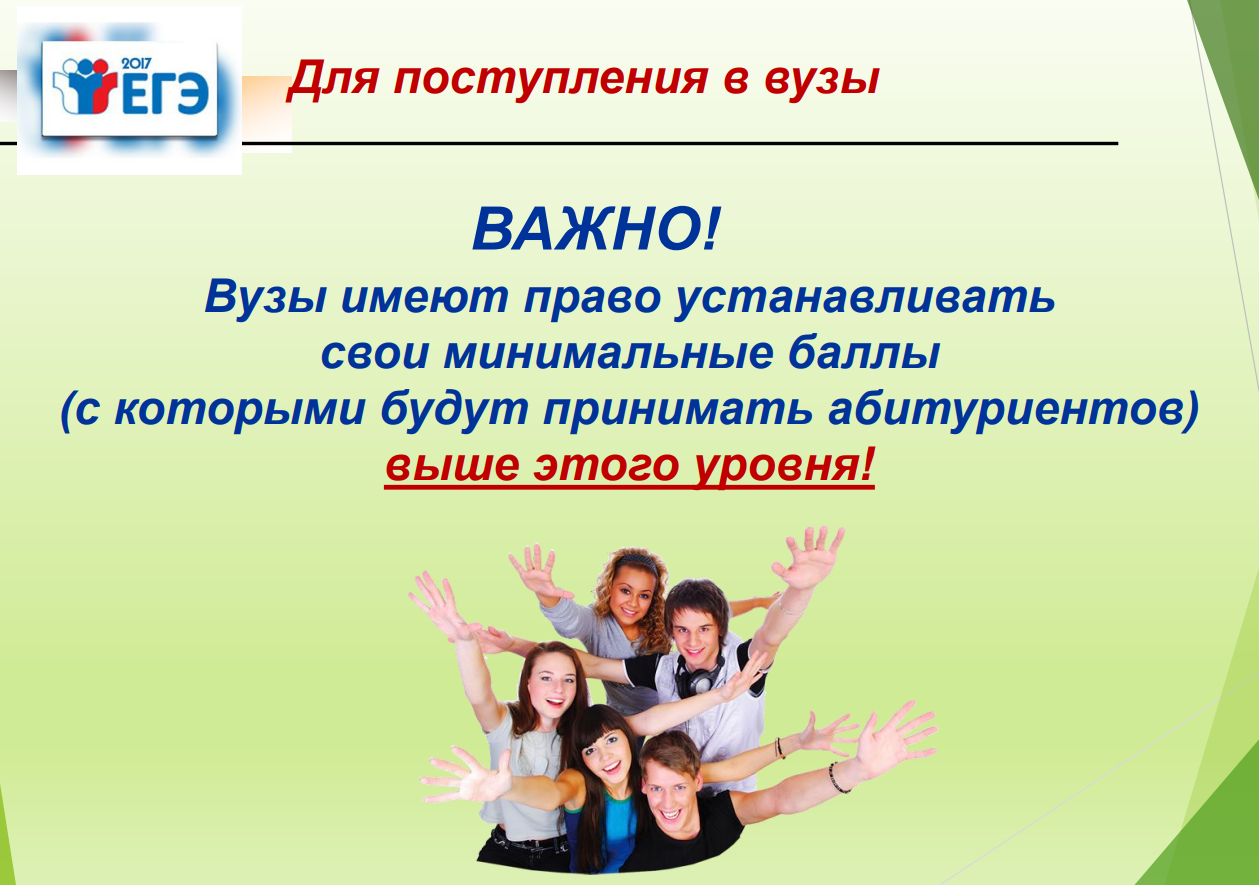 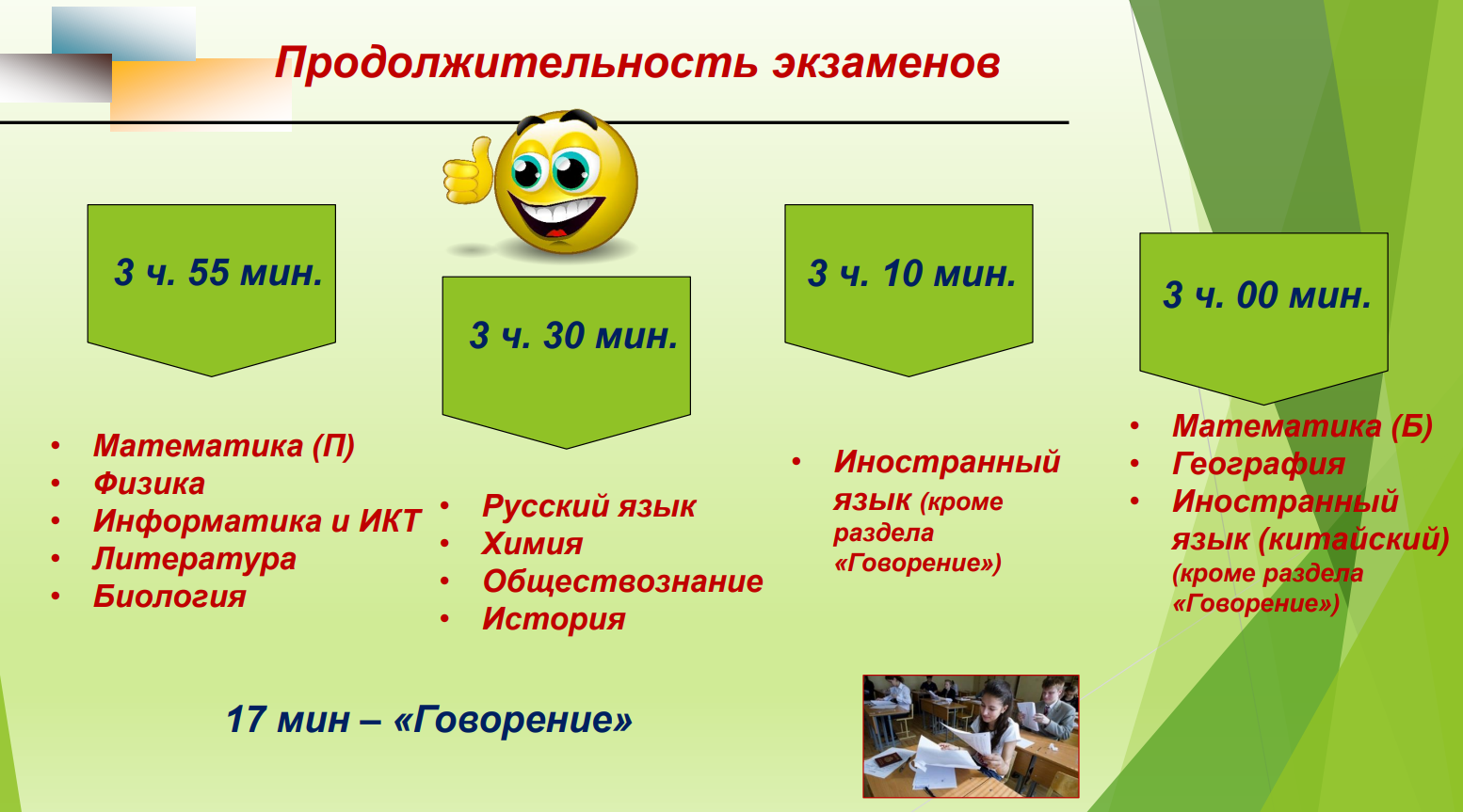 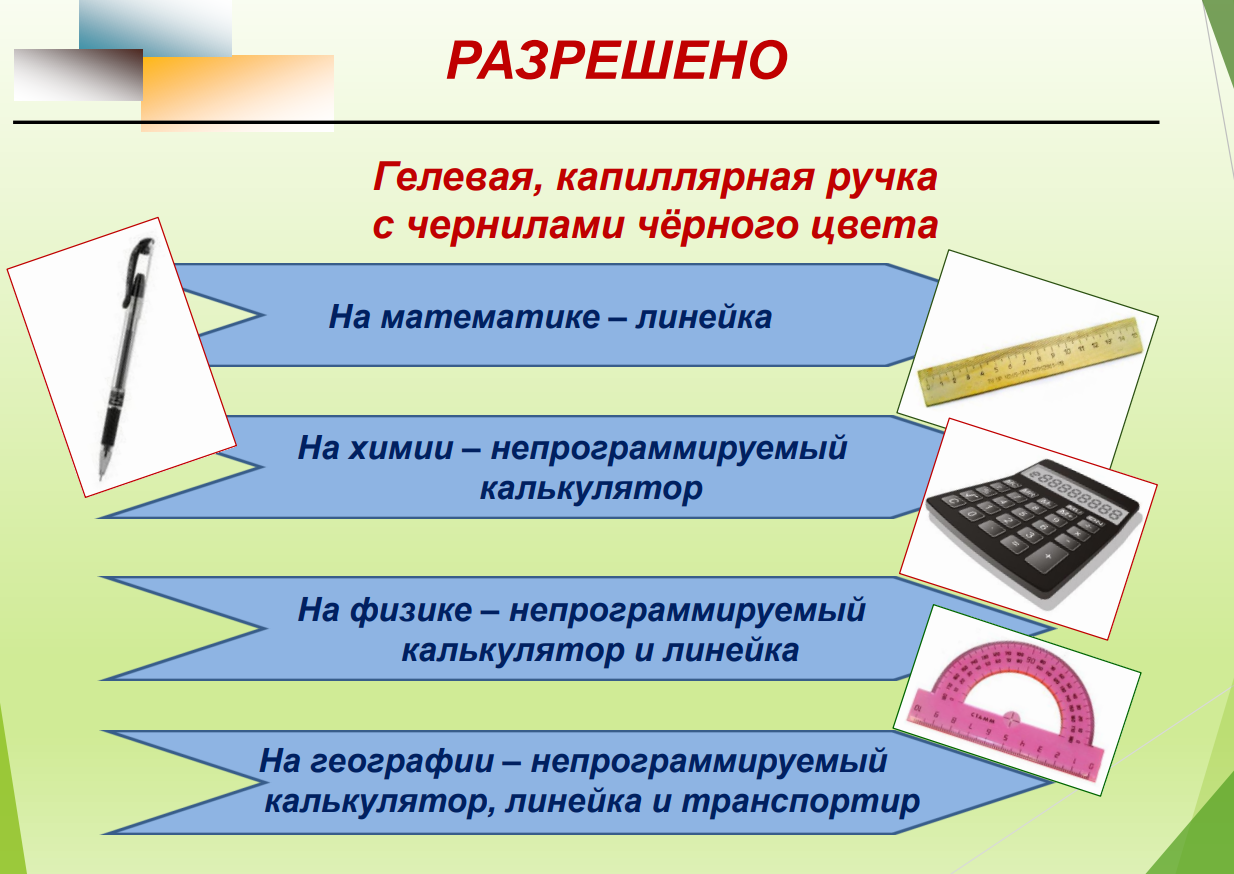 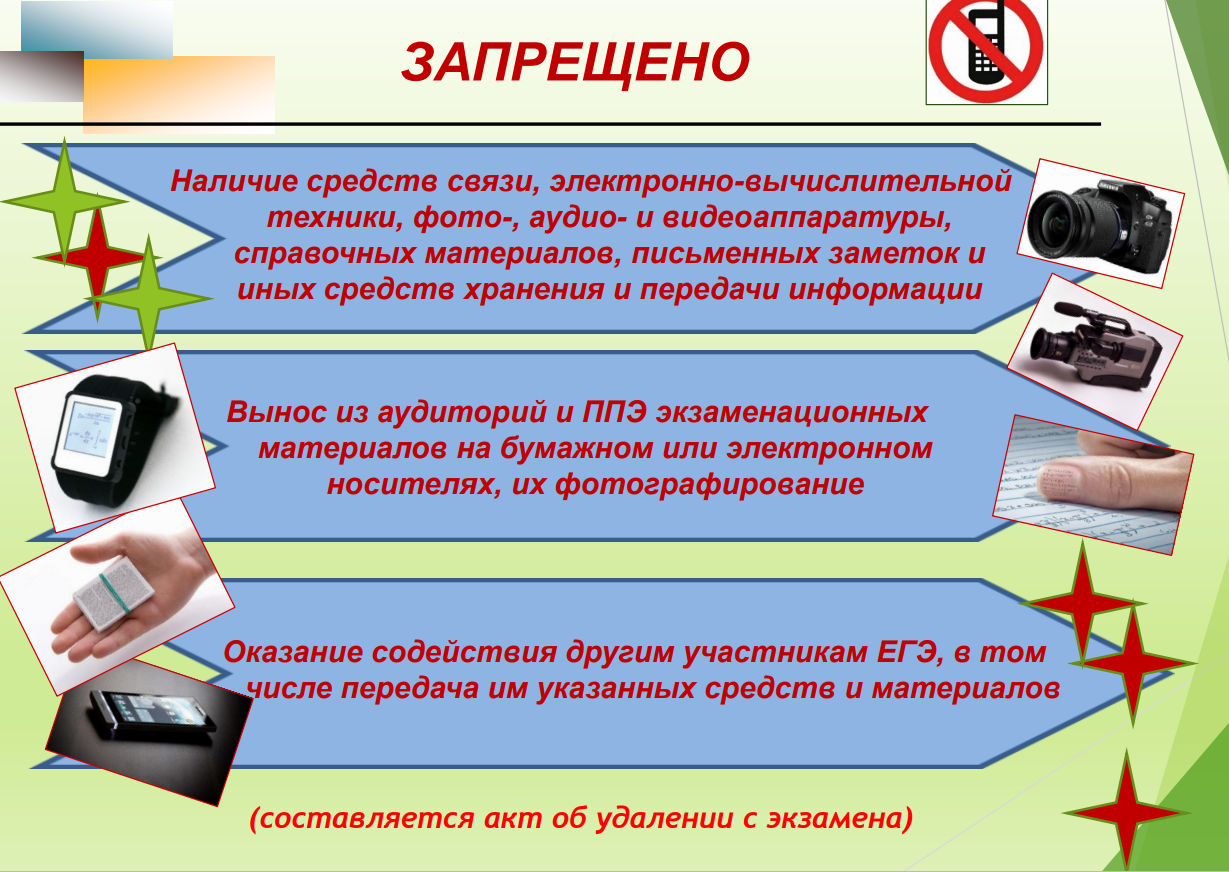 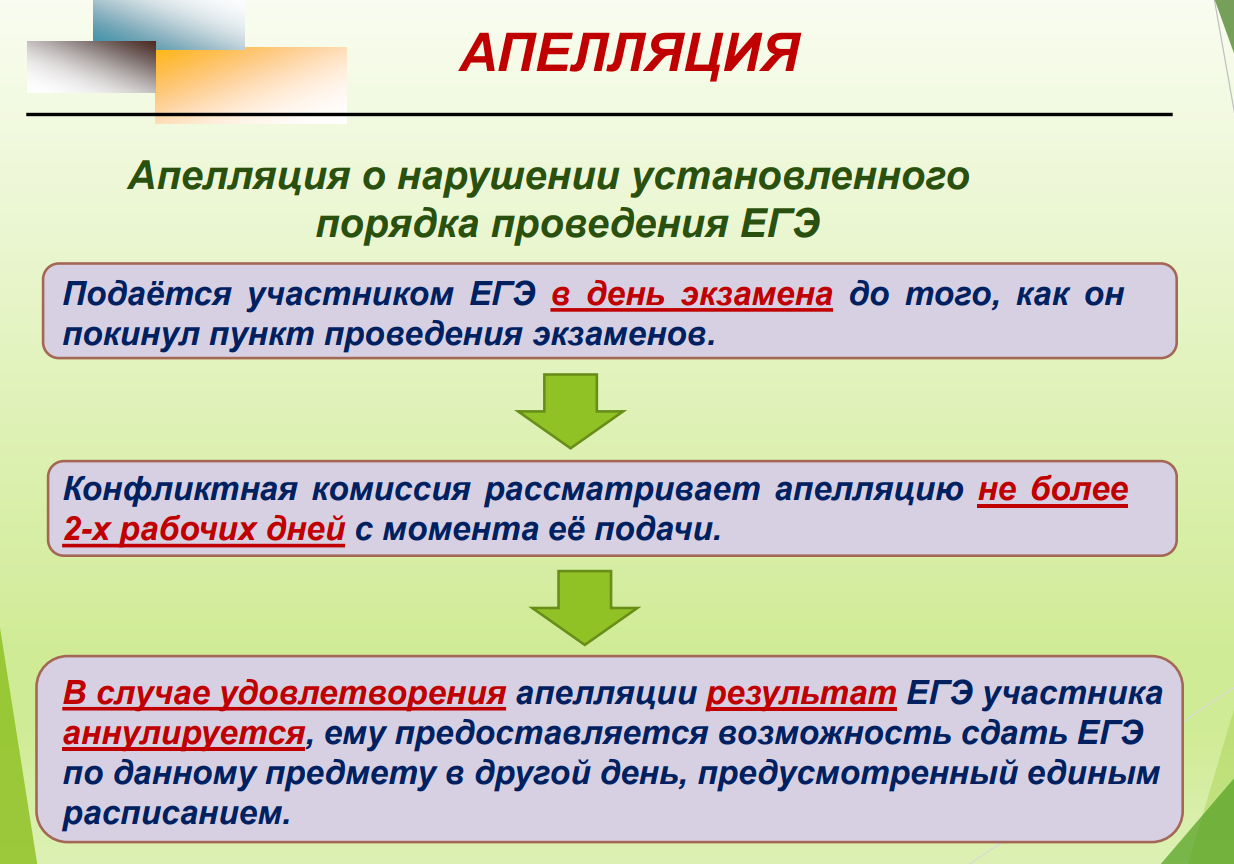 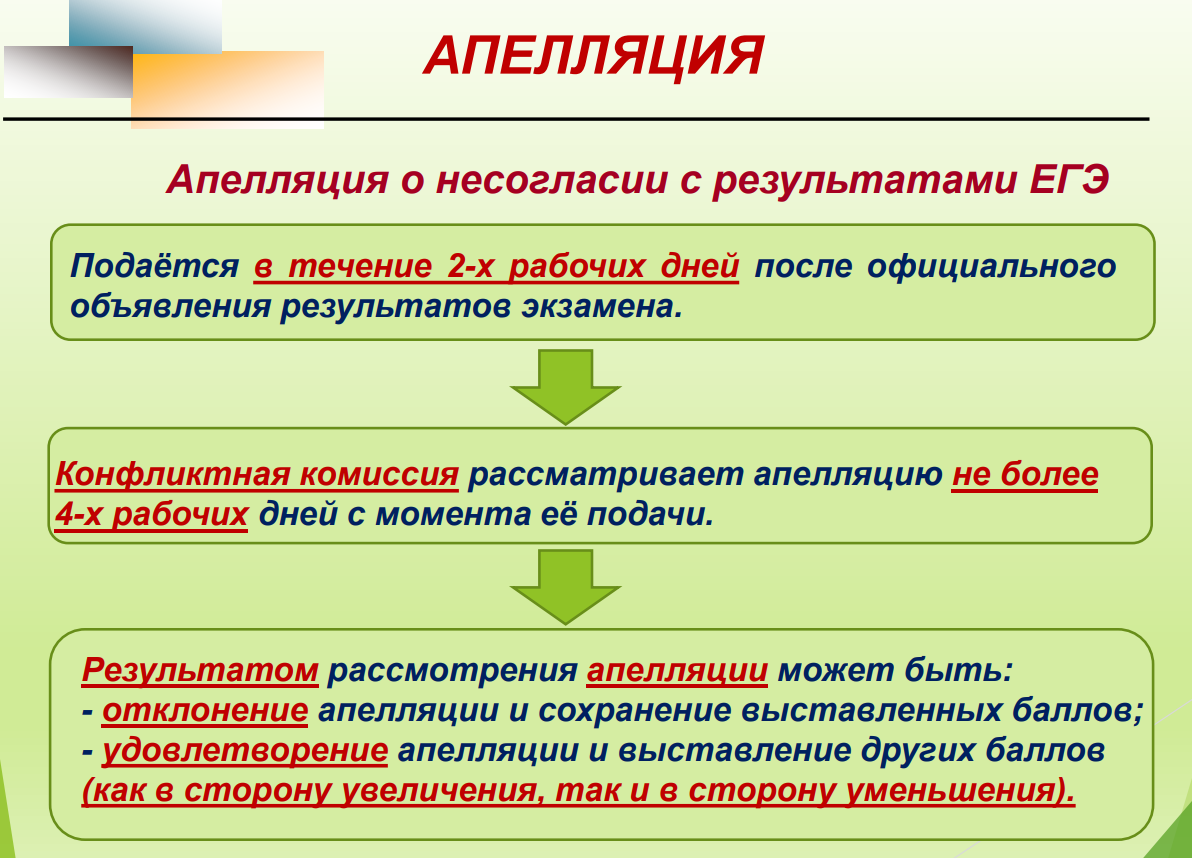 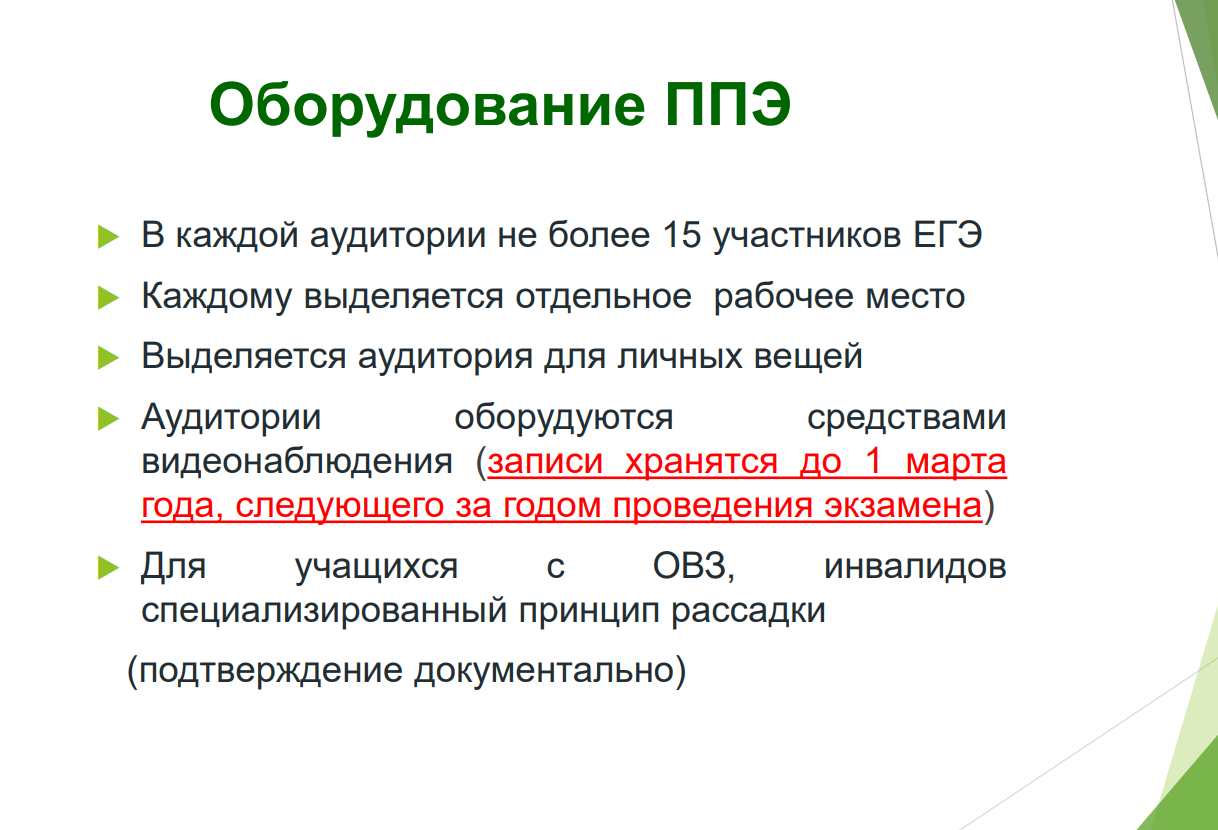 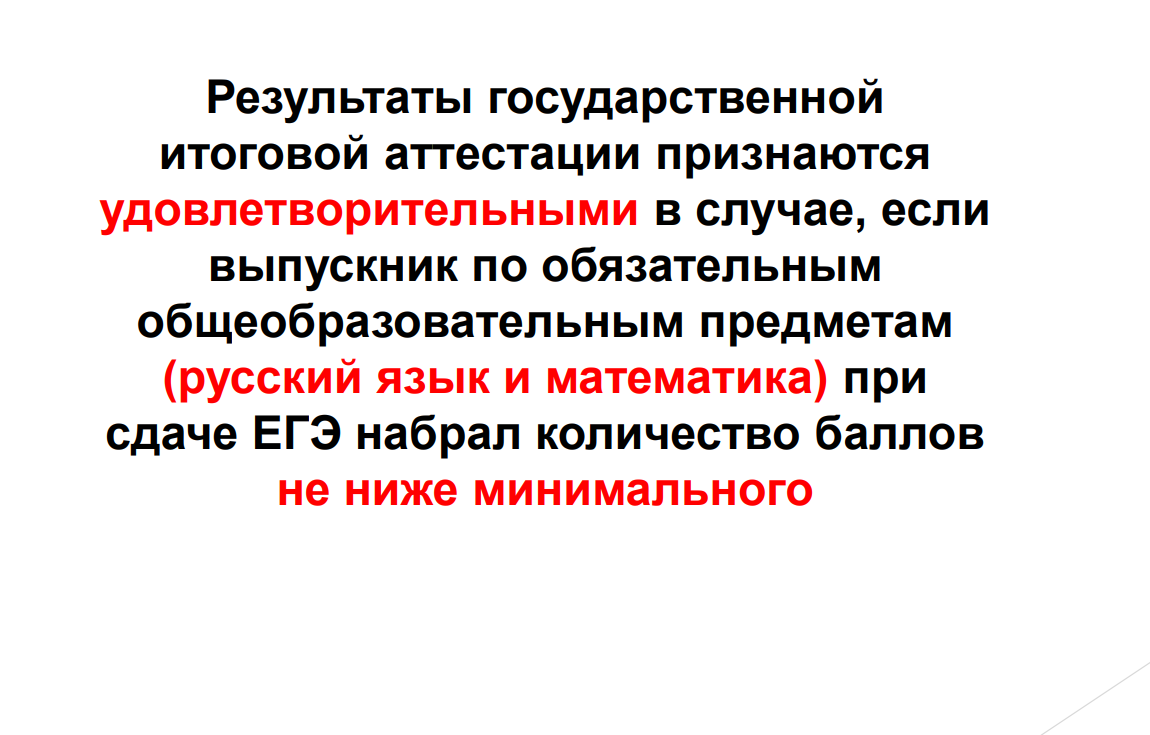 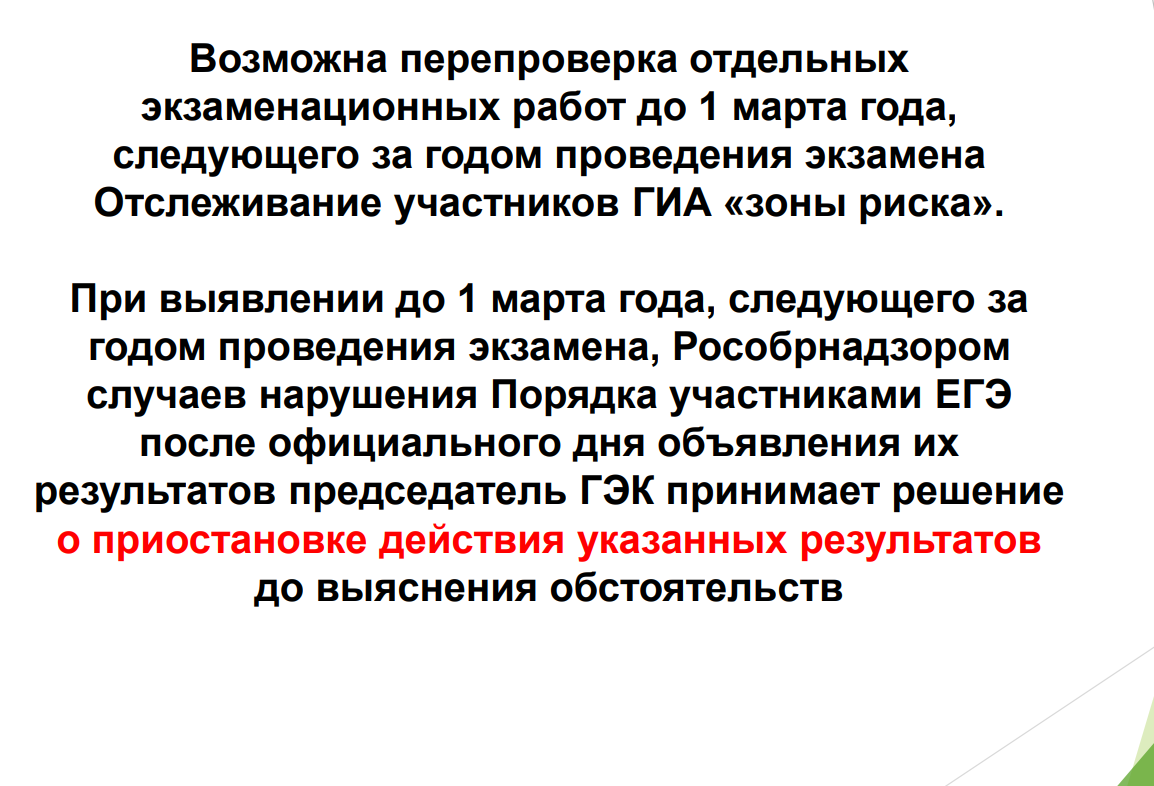 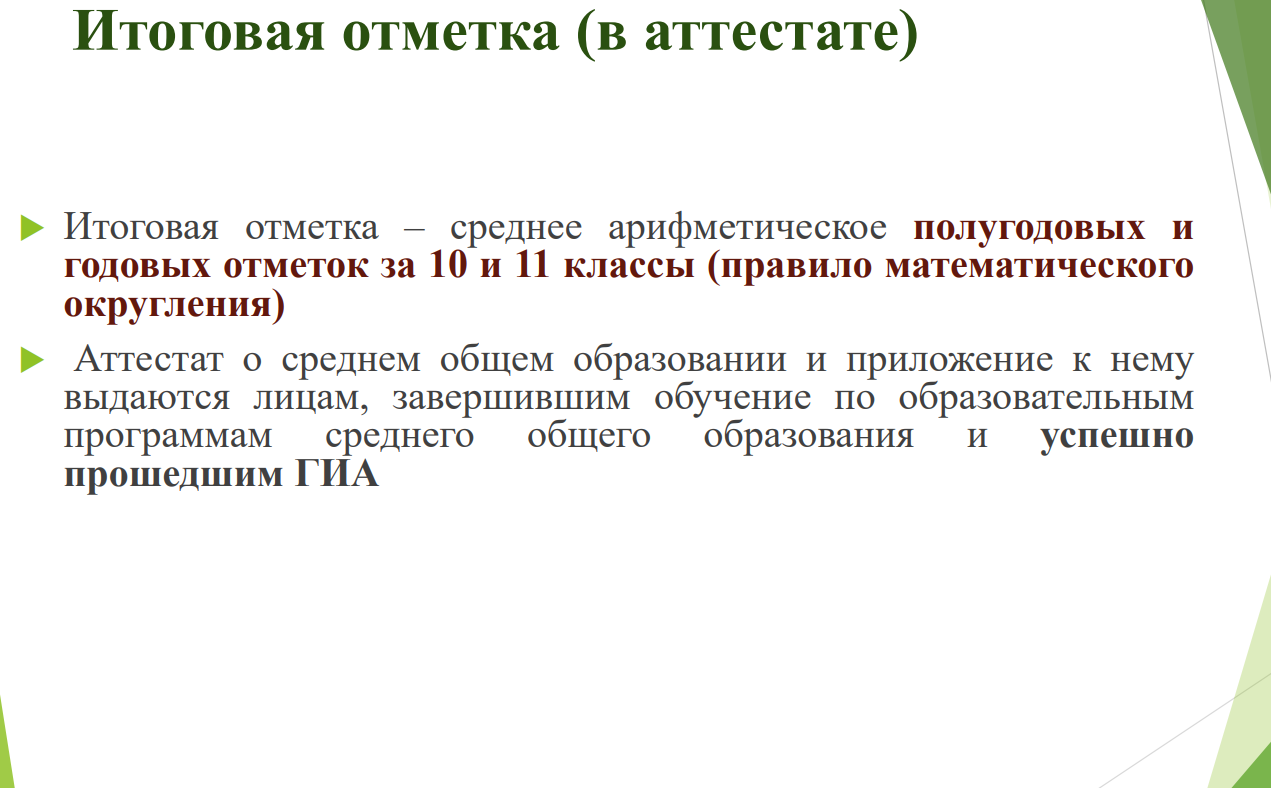 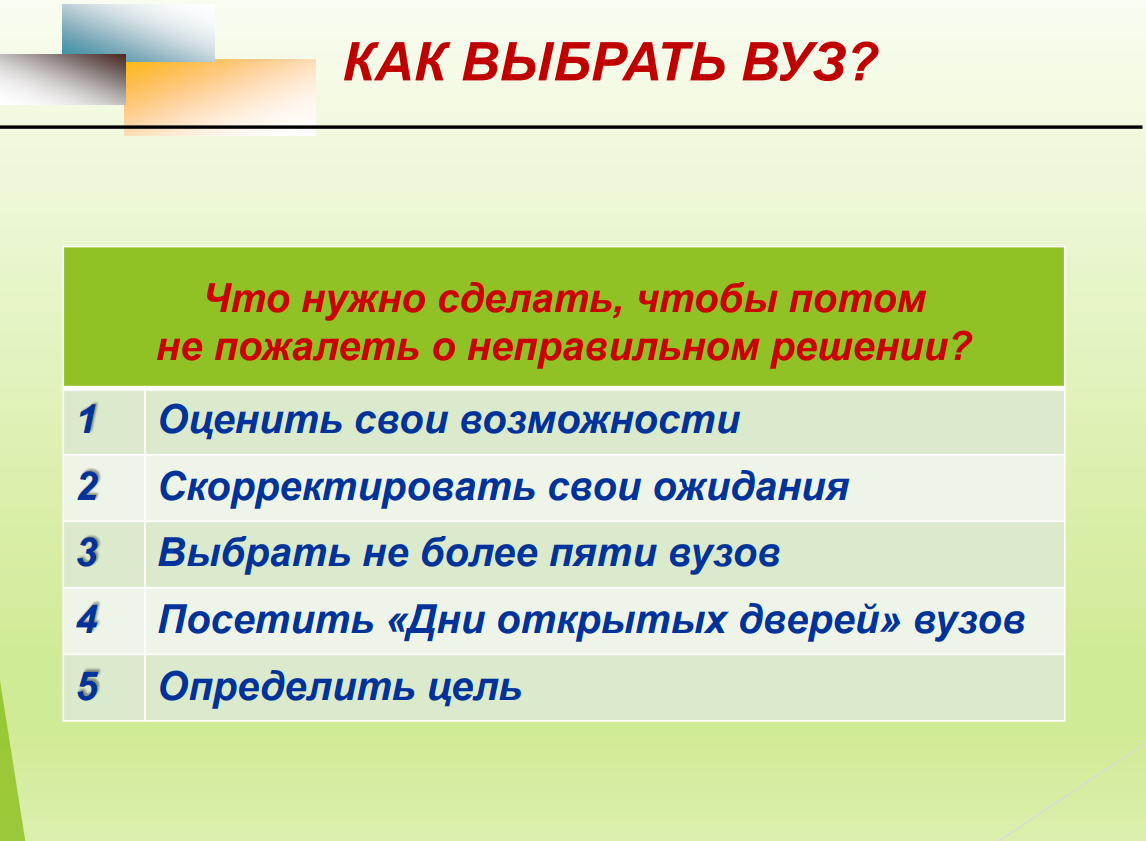 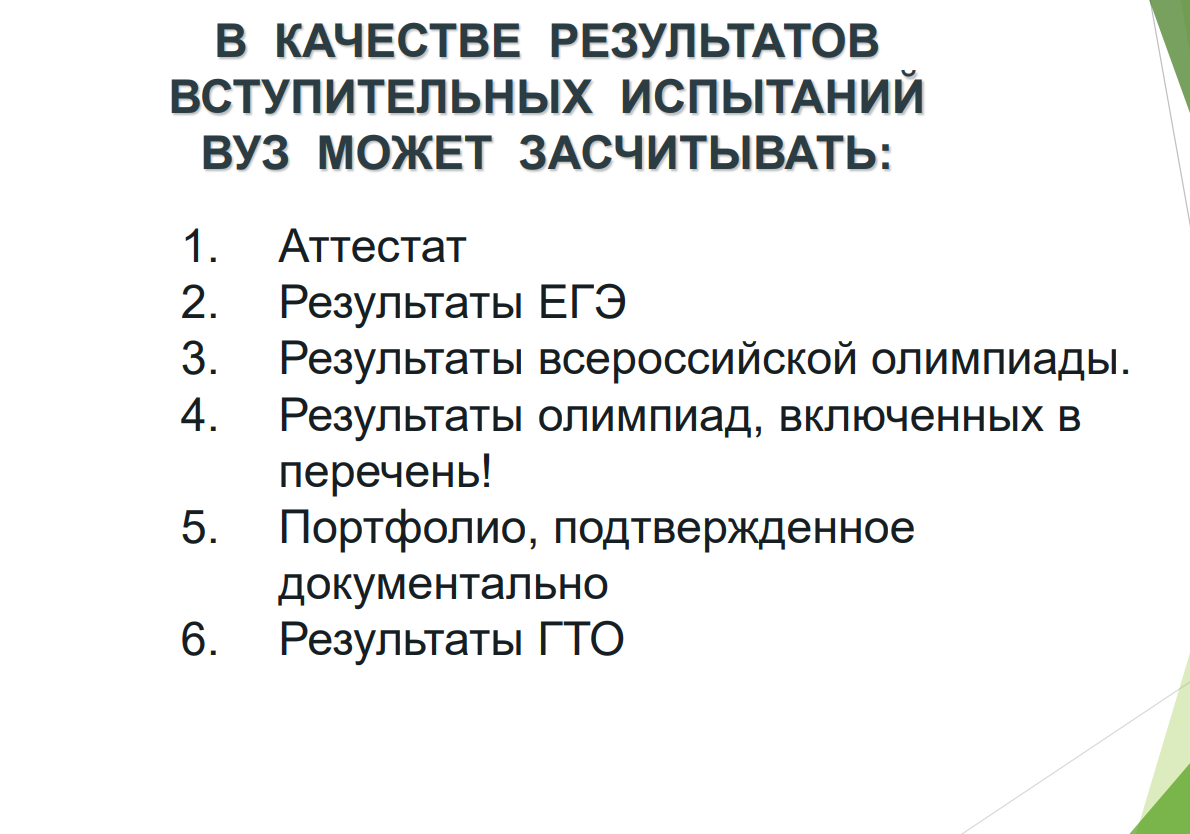 Информирование о ЕГЭ
Информационный портал ЕГЭ http://ege.edu.ru/ (также можно ознакомиться с результатами ЕГЭ)
Официальный сайт Рособрнадзора http://obrnadzor.gov.ru/
Официальный сайт Минобрнауки России http://минобрнауки.рф/
Открытый банк заданий ЕГЭ http://www.fipi.ru/content/otkrytyy- bank-zadaniy-ege 
Сайт школы  (раздел  «ГИА-11») http://белаяберезка32.рф/гиа-11/
«Горячая» линия МБОУ Белоберезковская СОШ №1
Каждый обучающийся или родитель, столкнувшийся с проблемами по вопросам  ЕГЭ, может позвонить по телефону:
8-48-352-962-81